CIMS 3rd Edition:
Some of the more significant changes
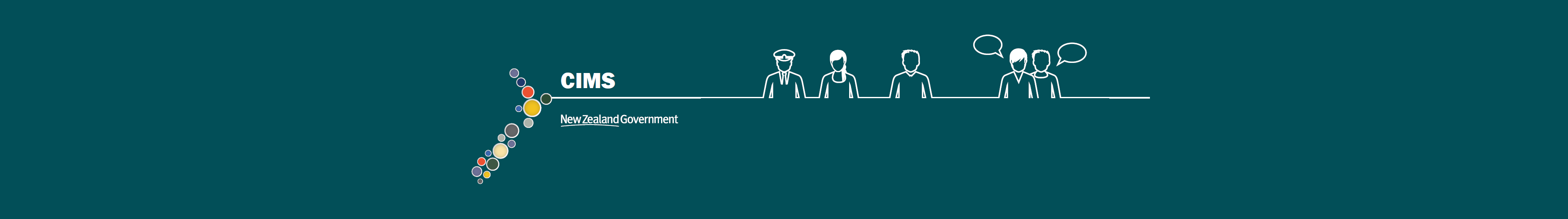 CIMS history- Evolved to ‘enhanced ICS’
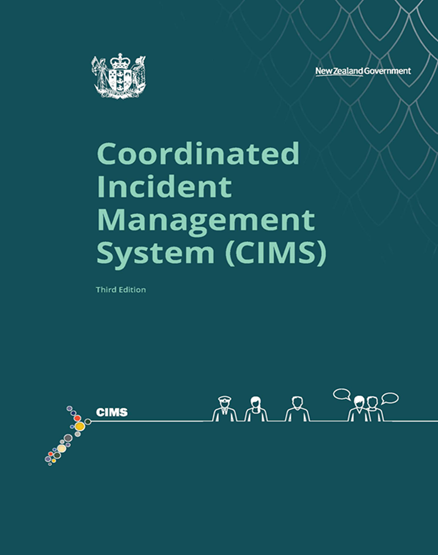 [Speaker Notes: CIMS is derived from Incident Command Systems (ICS) in USA, Canada & Australia
Evolved in NZ to include all response levels (2014), and introducing additional elements based on formal post-event review recommendations & experience
Reviewed every 5 years (since 2014); this review started in May 2018 – participating agencies are acknowledged in the document]
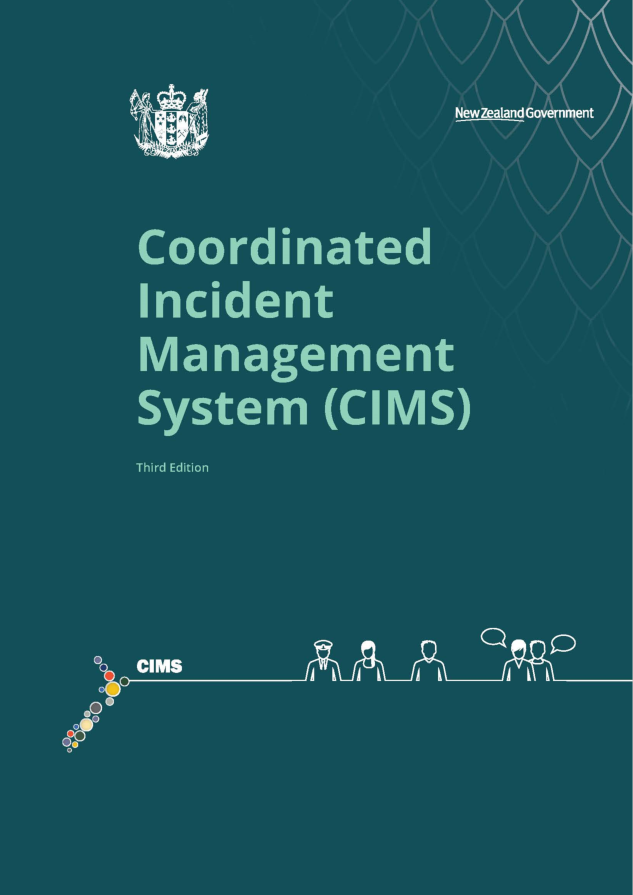 [Speaker Notes: Note: This presentation does not represent all the changes introduced by CIMS (3); only the more significant ones are highlighted here. Agencies may add further slides if they want to discuss other changes as well.]
Three core Principles(S2.2):
[Speaker Notes: The previous 10 principles are now reduced to 3 core principles (the other 7 are now part of CIMS Characteristics):
Responsive to community needs / Urupare ki ngā hiahia hapori
Any response should mitigate and manage the consequences of an incident on the affected individuals, families/whānau and communities, including animals. Response personnel must recognise an individual’s rights, treat individuals with fairness and dignity and ensure the needs of affected people and animals are identified and met throughout the response and into recovery. Communities must be able to actively participate in a response rather than wait passively for assistance. To allow this to occur, response personnel need to effectively communicate with communities to understand, integrate and/or align the community response. 

Flexibility / Ngāwaritanga
Flexibility allows CIMS to be modular and scalable, and therefore applicable to incidents that vary widely in terms of scale, hazard or situational characteristics. CIMS is scalable and adaptable to any situation.

Unity of effort / Mahi ngātahi
Unity of effort ensures common objectives are met by coordinating response and recovery activities among the functions and organisations involved. Unity of effort allows organisations with specific mandates to support each other while maintaining their own authorities.]
Engaging iwi/Māori (S2.4)
Incident management benefits by engaging iwi/Māori in response and recovery through:
strong networks;
access to community focal points (i.e. marae);
ability to mobilise resources appropriately;
understanding of tikanga (marae protocol, burial practices);
able to identify and assess iwi needs; 
understanding of the local landscape, including history and sacred sites; and
an ability to link with other cultures.
[Speaker Notes: Important to note that while many iwi/Māori may share a similar worldview, there is still a need to recognise different dynamics within and between iwi, hapū, and marae, and to engage with each individually if not collectively represented. There is also a need to recognise that different iwi, hapū, and marae have different resource and asset bases and their ability to respond is dependent on this.

Engaging iwi/Māori in response and recovery should be based on:
a partnership that is built on mutual respect and shared values, and that follows the Treaty Principles of Participation, Protection and Partnership;
recognition of the capability and capacity of iwi/Māori and marae to support response and recovery; and
collaboration between iwi/Māori and emergency management organisations before, during and after an event, and across all  four Rs.]
Holistic & integrated consequence analysis model (S2.8)
Stakeholders
Impacted Communities
Consequence analysis based on the four environments:
Social, Built, Natural, Economic
Impacts
RESPONSE
RECOVERY
Intent
Intent
Objectives
x
x
x
Objectives
x
x
x
[Speaker Notes: Model is based on the 4 Recovery environments: Social, Built, Natural & Economic
Consider consequences (impacts) in each of the environments
Identify the communities affected by each consequence
Identify the stakeholders we need to connect with for each community

Result informs Response & Recovery Intent & Objectives; which in turn inform Planning

Repeat the analysis at appropriate intervals]
Incident Classification system (S3.2)
[Speaker Notes: Incident classifications may be used to:
communicate the approach & effort required among agencies;
signal the level of commitment, seniority and skills required;
guide current or future resourcing and planning;
gauge the stress factor across the emergency management system at points in time;
provide an indication of whether higher response levels should be activated; or activities be scaled up;
ensure that those assigned to the management of the incident are appropriately skilled, authorised, and resourced.]
[Speaker Notes: An incident classification is determined by the Controller, supported by the IMT to ensure consistent understanding, using the categories and descriptors provided in the Table. The categories and descriptors are applicable across all response levels, although they may not be relevant across all incidents or responses.

If a response involves multiple Coordination Centres, a classification should be determined by the Controller for each centre where a Controller is present.]
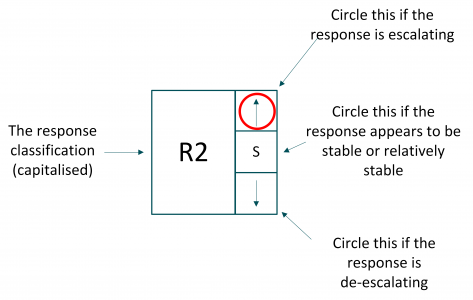 [Speaker Notes: Incident classification depicted like this in products such as SitReps & Action Plans.
In this instance; a Regional level Classification 2 incident; the forecast (trend) is it is escalating in severity.]
A ‘networked hierarchy’ (S4.3)
Network (within CC)
Command & Control
Command & Control
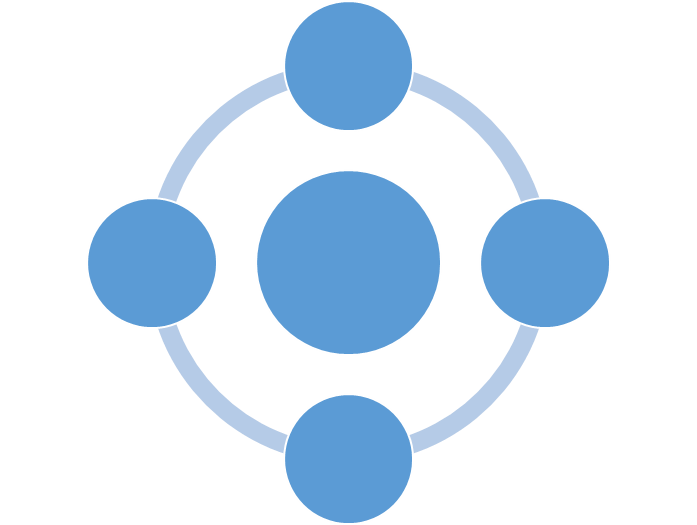 Network (across CCs)
[Speaker Notes: Organisations operate either as a hierarchy, which is a set structure that relies on Command and Control, or as a Network, which is more flexible and is based on relationships between roles. 
CIMS operates as a combination of the two — a networked hierarchy to allows for both cooperation across response elements and focused decision making, direction and action.
CIMS requires functions to communicate and coordinate not just within their Controller and within their own Coordination Centre, but also with their peers in other Coordination Centres (above, below and to the sides). For example, a Logistics Manager in an ECC should freely communicate and coordinate their activities with other logistics staff in an NCC, neighbouring ECCs and EOCs.]
Multiple Controllers & Lead Controller (S4)
The Control function represented at multiple interconnected levels/organisations at the same time. Therefore, the term Controller must be prefixed with the response level or agency that they represent, i.e:
	Incident Controller, Local Controller, Regional Controller, National Controller and/or [Organisation] Controller.

Only one Controller can be the Lead Controller who directs the overall response to the incident.
Safety
Now a Function in its own right to emphasise its importance
May be supported by Risk Advisors (Control) and Health & Wellbeing (Logistics)
Does not remove the responsibility on individual organisations for the health & wellbeing of their own staff
Geospatial Support & Coordination
Added to Intelligence Function,
But not as a sub-function as they may assist across functions
Some tasks may be conducted remotely if appropriately scoped & communicated
Outputs may include printed maps, web maps, images, infographics, tables, & reports
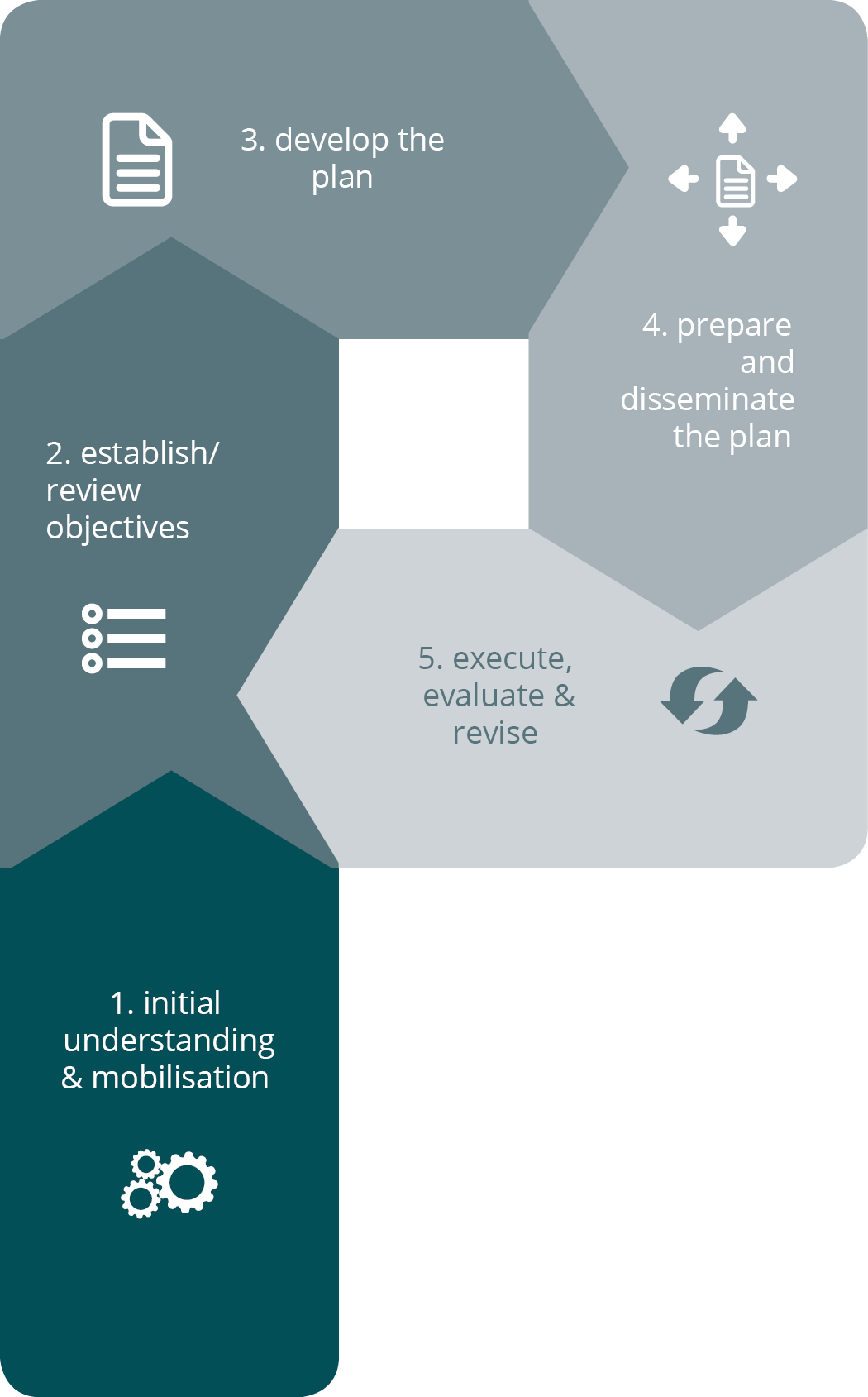 Planning (S4.7)
Updated Planning ‘P’
Participating in Planning included in all Functions’ responsibilities
[Speaker Notes: Adjusted Planning P: Descriptions of steps in Appendix C
Controller to provide intent & objectives; all Functions & support agencies to participate in Planning process]
Welfare (S4.11)
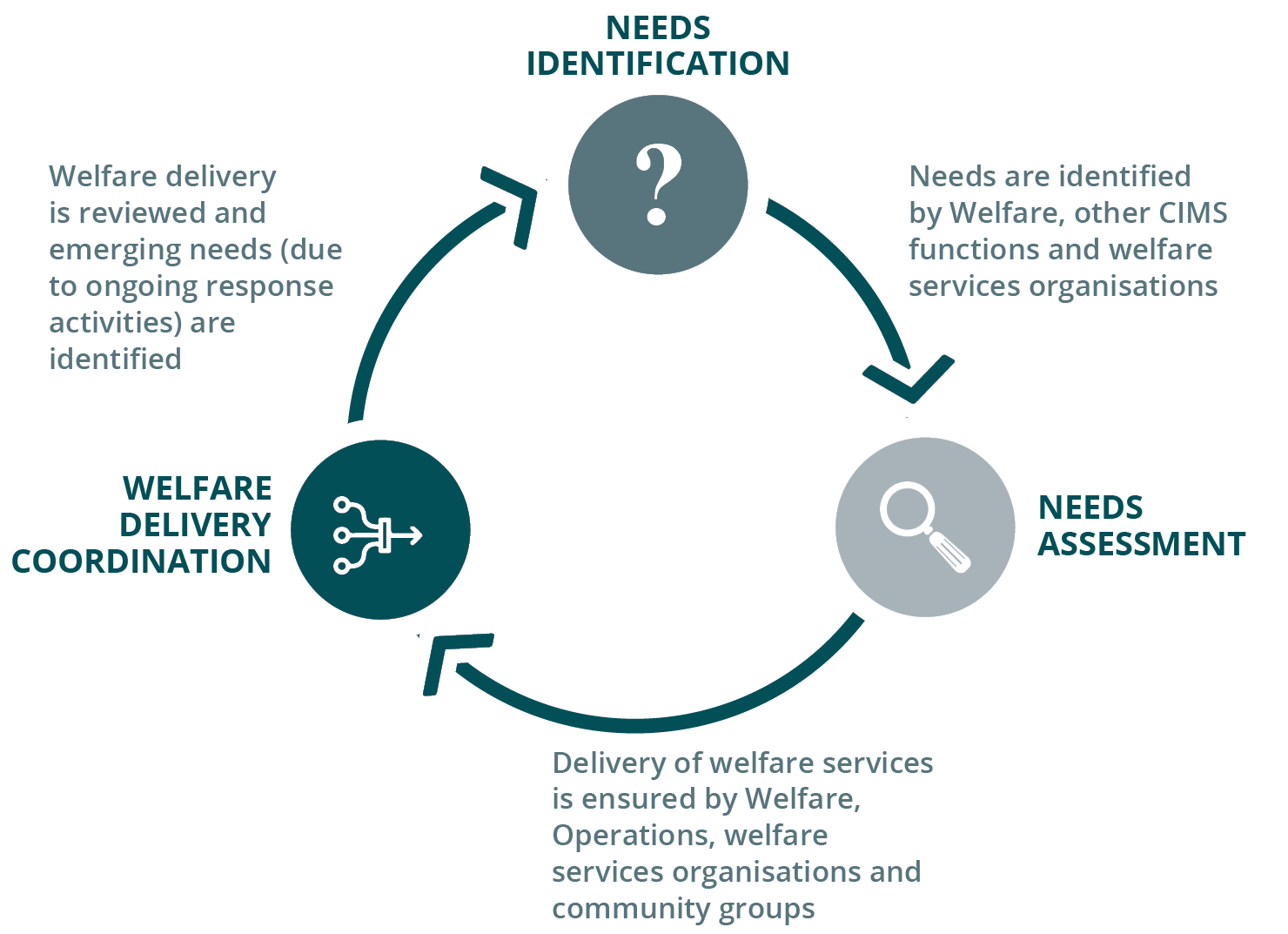 Welfare Function ensures the needs of affected people and animals are             met appropriately
But: Delivery and monitoring of welfare services is shared between all functions and welfare services organisations, i.e.
Operations: coordinates delivery of welfare support or provision of support to welfare organisations
Logistics: Source welfare goods and resources; establish response facilities for the community, (including animals)
PIM (with Welfare organisations): Provide information to affected individuals, families/whānau and communities
Integrate and align with the community response through Operations (Volunteer Coordination sub-function) and PIM (Community Engagement sub-function)
[Speaker Notes: New approach to Welfare: Coordinated by the Welfare function but delivered through all functions

The Welfare function may need to form clusters to ensure there is a manageable span of control. Each cluster will have a lead that is responsible for that cluster and reports to the Welfare Manager.
Clusters may include the welfare services arrangements that are articulated in the National Civil Defence Emergency Management Plan Order 2015 and that are coordinated by the National Welfare Coordination Group and Welfare Coordination Groups.]
Recovery in response (S4.12)
Recovery considerations part of initial assessment
Recovery Manager part of IMT
Transitioning to recovery
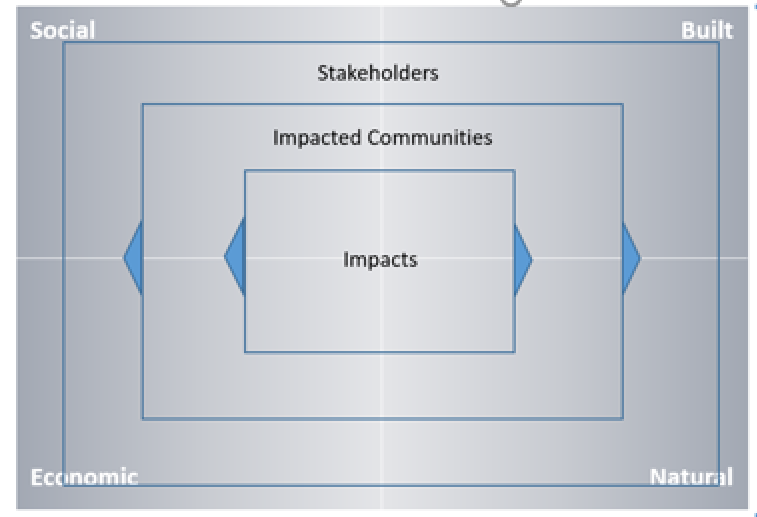 [Speaker Notes: Recovery is activated in response to consider consequences of the incident on communities. Efforts are made to anticipate, plan and prepare for addressing consequences of the incident on a community or part of a community — whether a geographical community or a community of interest.]
Governance
Expanded explanation of ‘Governance’ role
Political
Senior management

Strategic Communications (Governance support role)
coordinates comms across Govt:
To PM & Ministers
To CEs & Sr Officials

Policy (Governance support role)
[Speaker Notes: Re Governance:
Clarifies role vis-à-vis the Controller and IMT (not part if the CIMS structure)

Re Strategic Communications: 
Aimed at Elected members, CEs & other key stakeholders - appropriately briefed; ‘keeping the temperature down’
Providing a cohesive & joined up approach to comms at Governance level
Introduces a new concept for regional/local level - may not always need it; PIM may be sufficient to cover it. An evolving concept. 
National Strat Comms may have to be represented locally- i.e. March 15 2019; Kaikoura eq 2016.]
New section- Application of CIMS
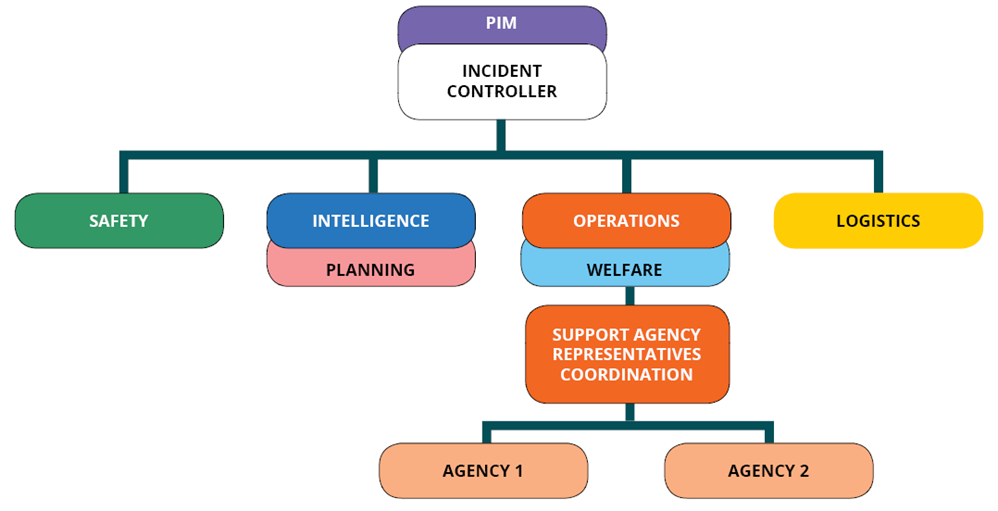 Incident level
Single agency (vehicle accident; BCM event)
Multi-agency (Hazmat event)

Local/Regional level (Rural fire - CDEM emergency)

National level (Biosecurity event)
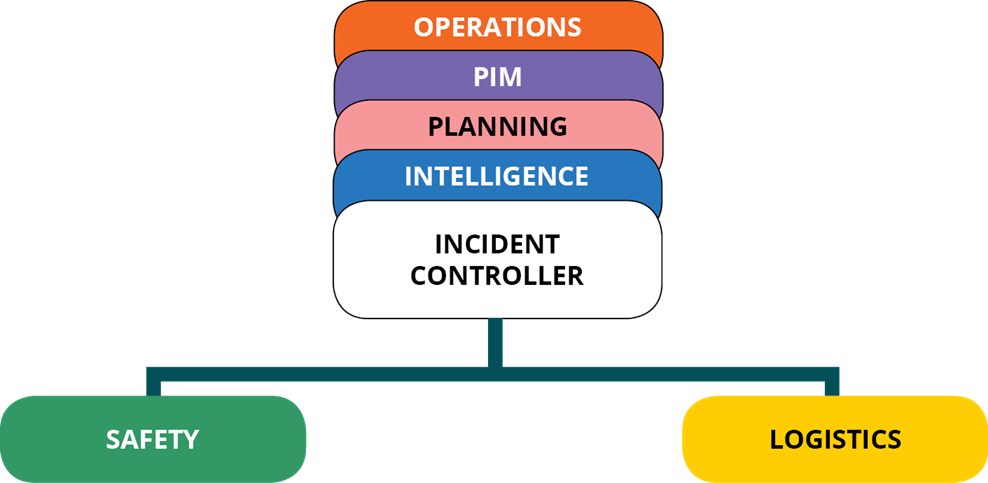 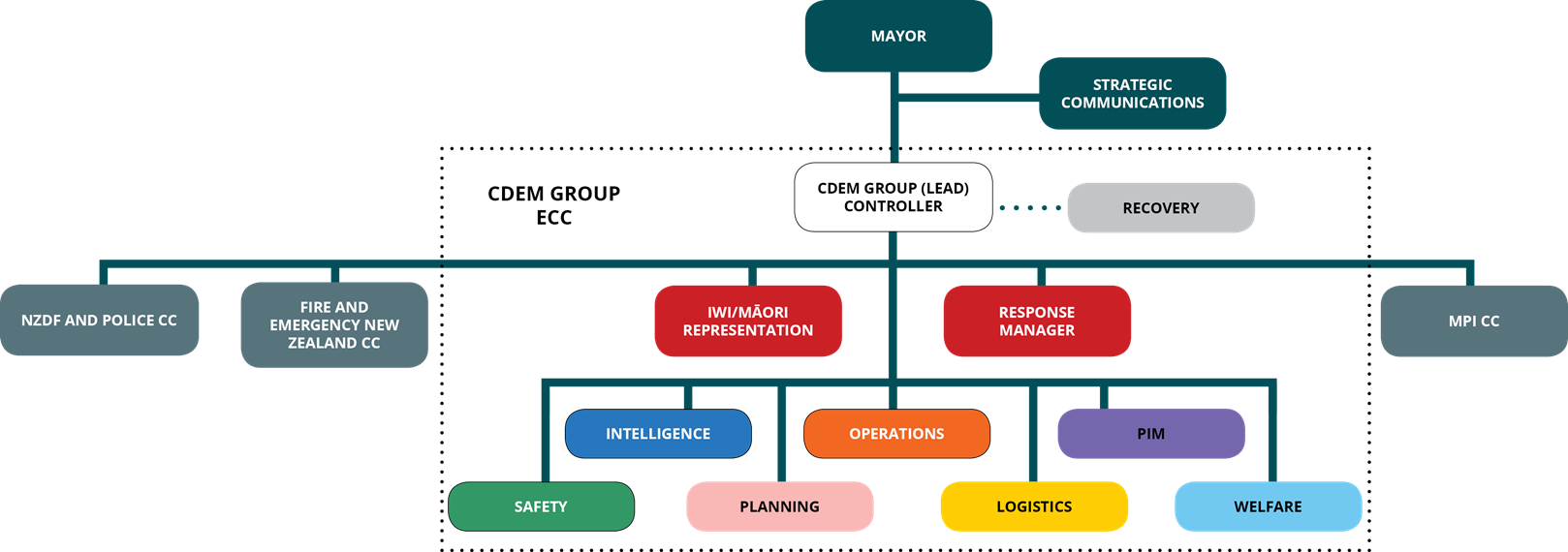 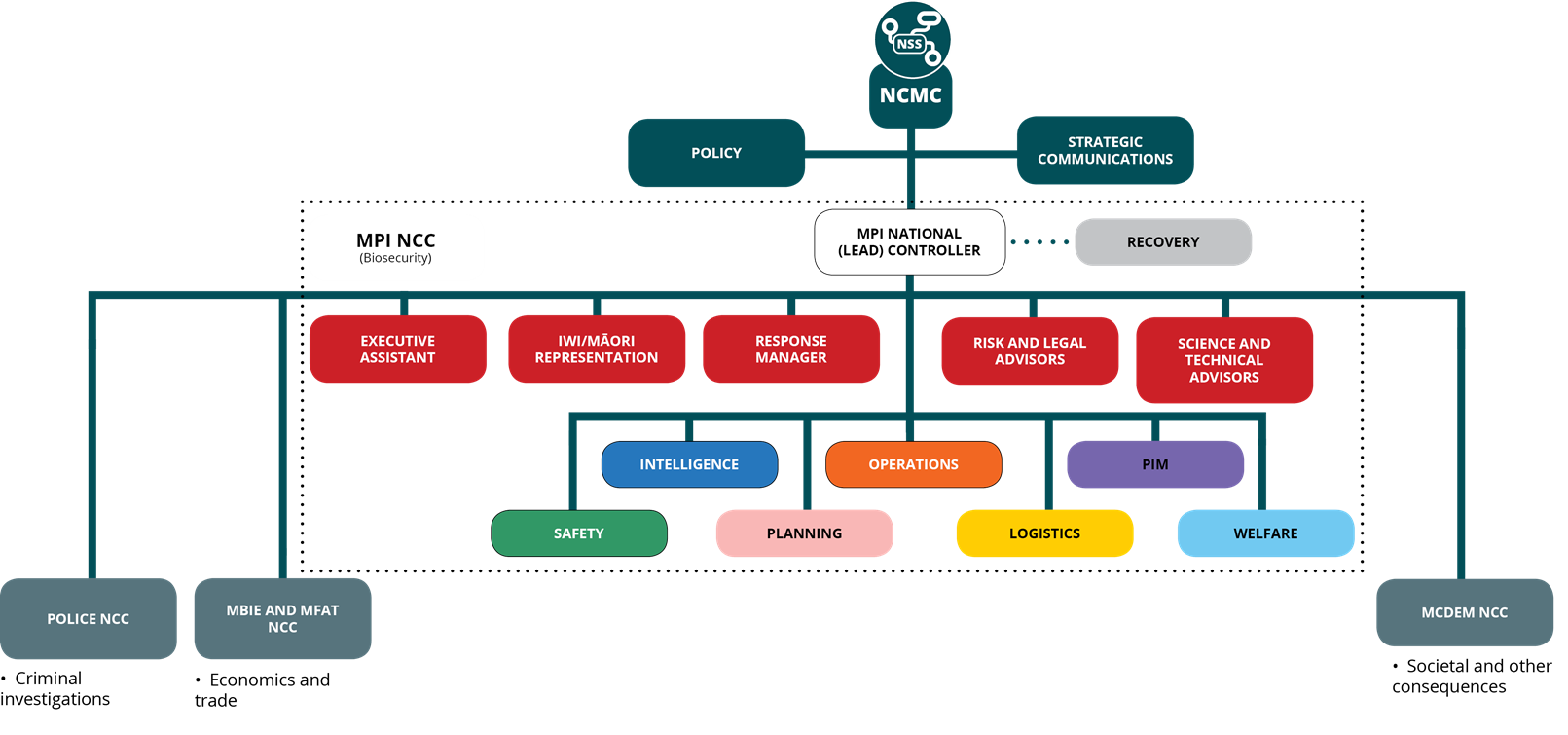 [Speaker Notes: This section was added to show that CIMS is scalable and flexible so it can be used across all response levels.

The suggested CIMS structures are examples of what a structure could look like for the specific incident; they are not prescribed structures.]
Timeline ref CIMS (3) Communications Plan
August – Dec 2019: Transition period (consider & understand)

Jan – June 2020: Implementation period (adjust)

July 2020 >: CIMS (3) embedded; CIMS (2) no longer applies
[Speaker Notes: Agencies should not wait until July 2020 before implementing some of the obvious enhancements to their responses introduced by CIMS (3); i.e. engaging iwi/Māori, Strategic Communications (when required), etc]